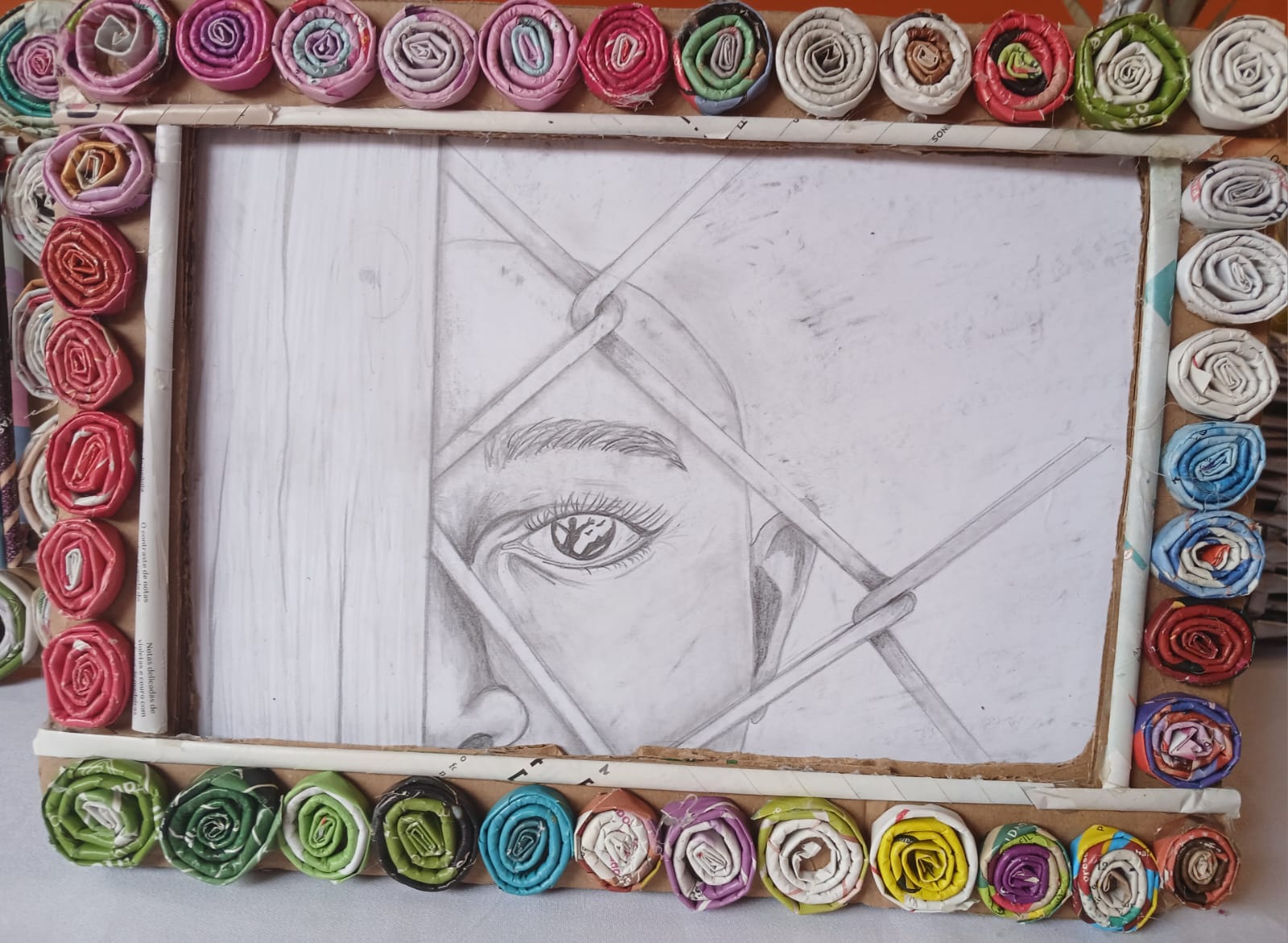 Projeto TRANSFORMAR CAPS I Esperança
Projeto realizado na oficina terapêutica do CAPS I EsPerança do município de Simonésia/MG.
Transformando páginas de revista em expressões de cuidado, inclusão e amor.
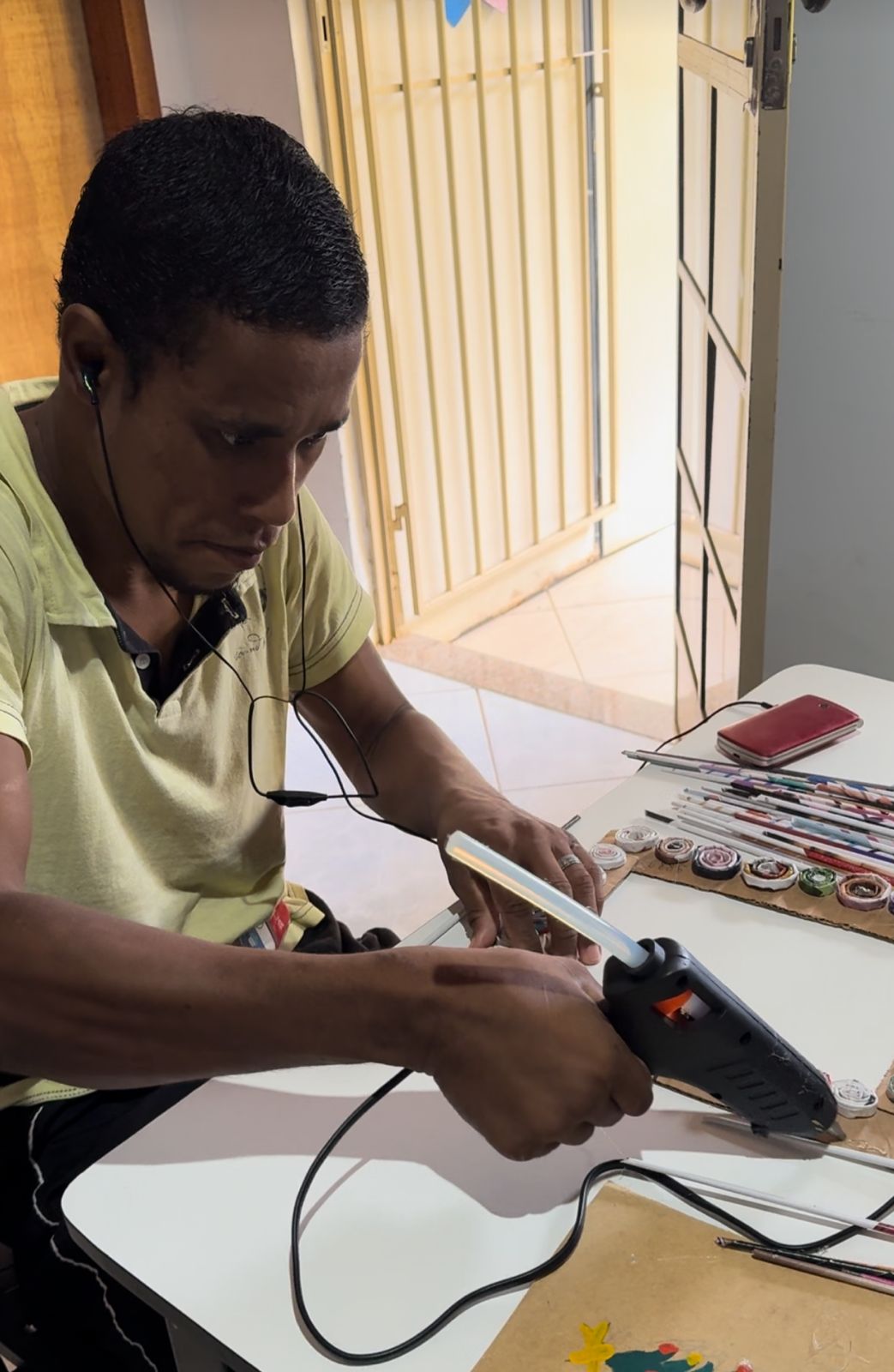 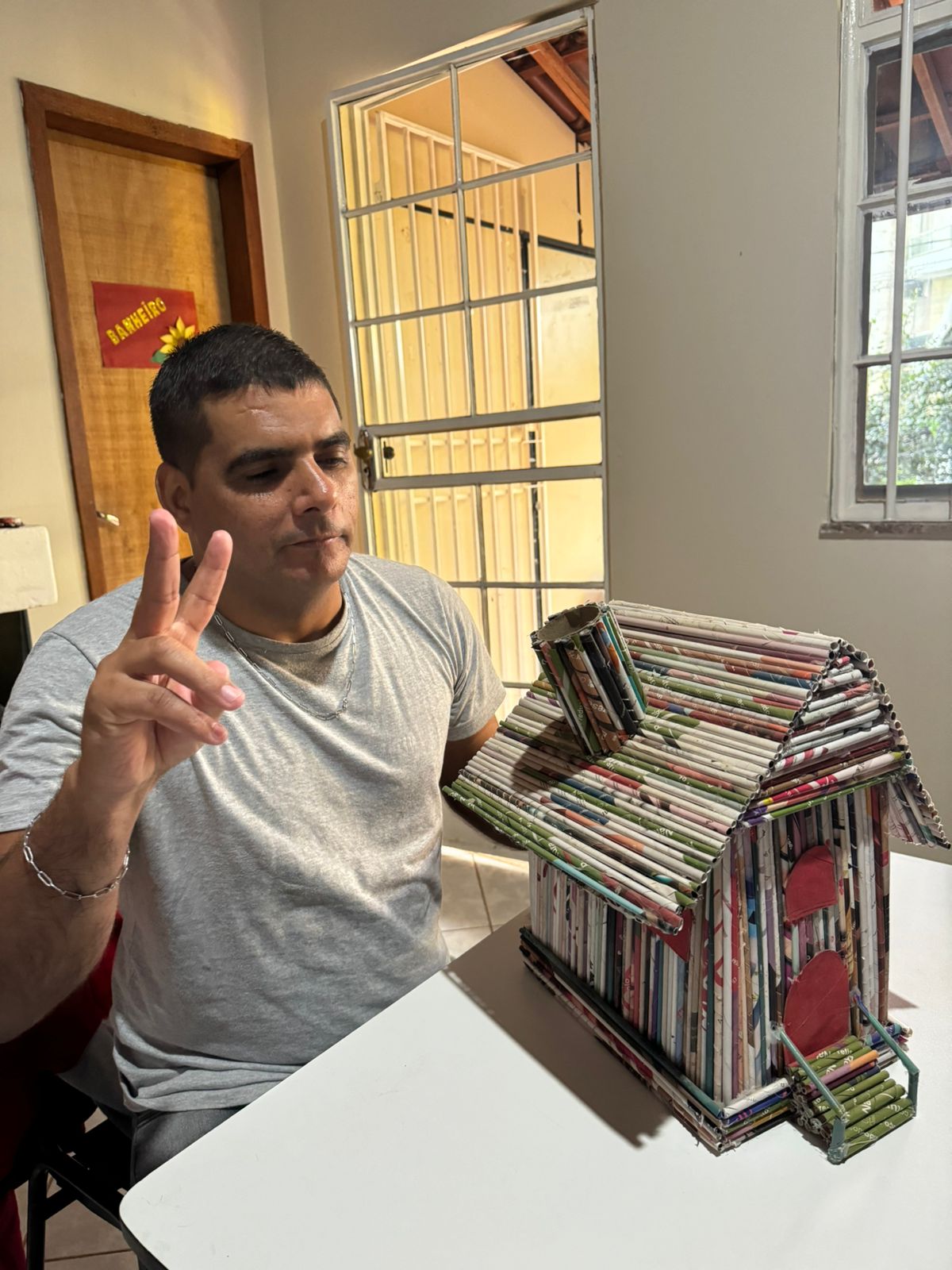 Transformando páginas de revista em expressões de cuidado, inclusão e amor.
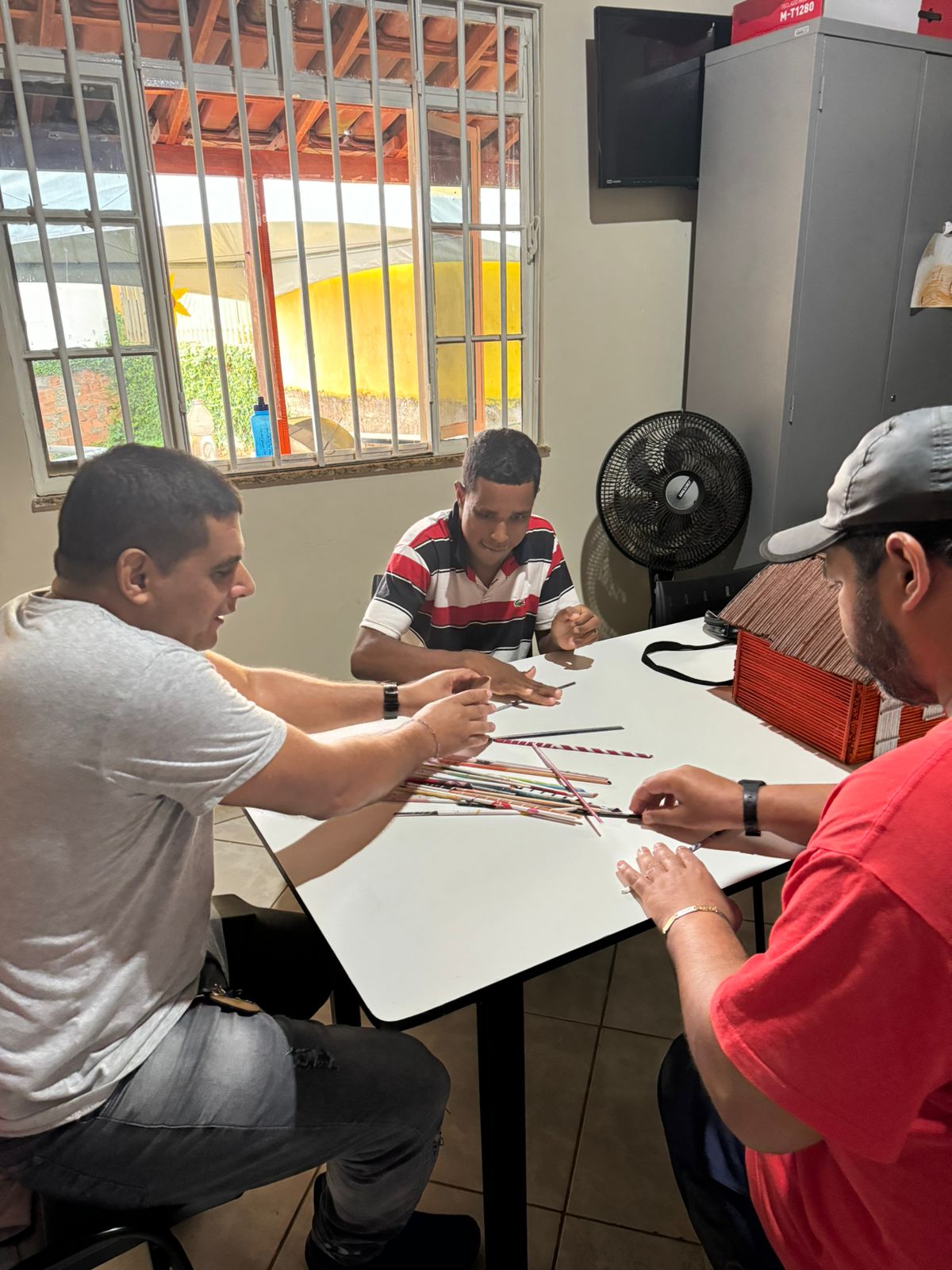 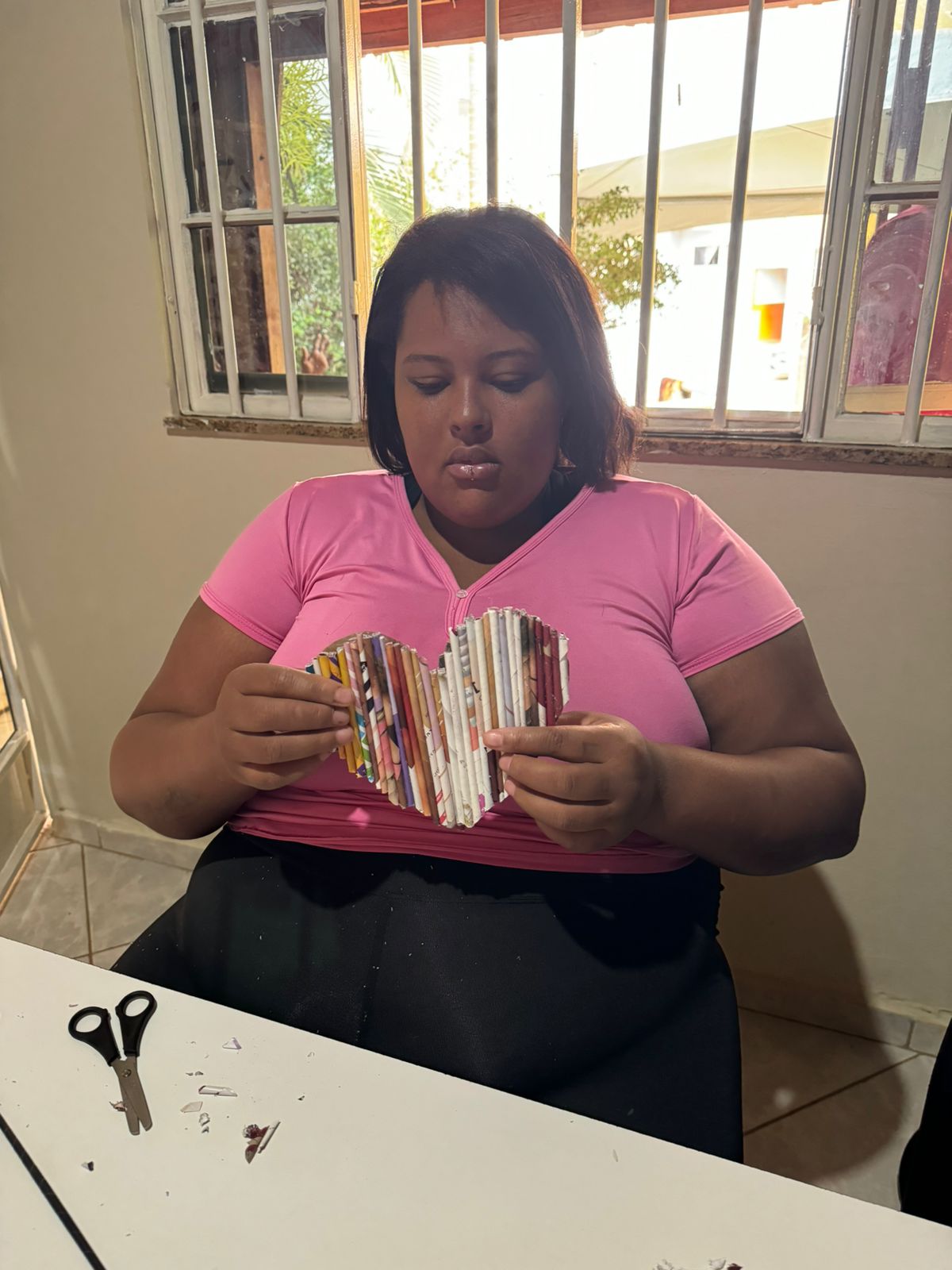 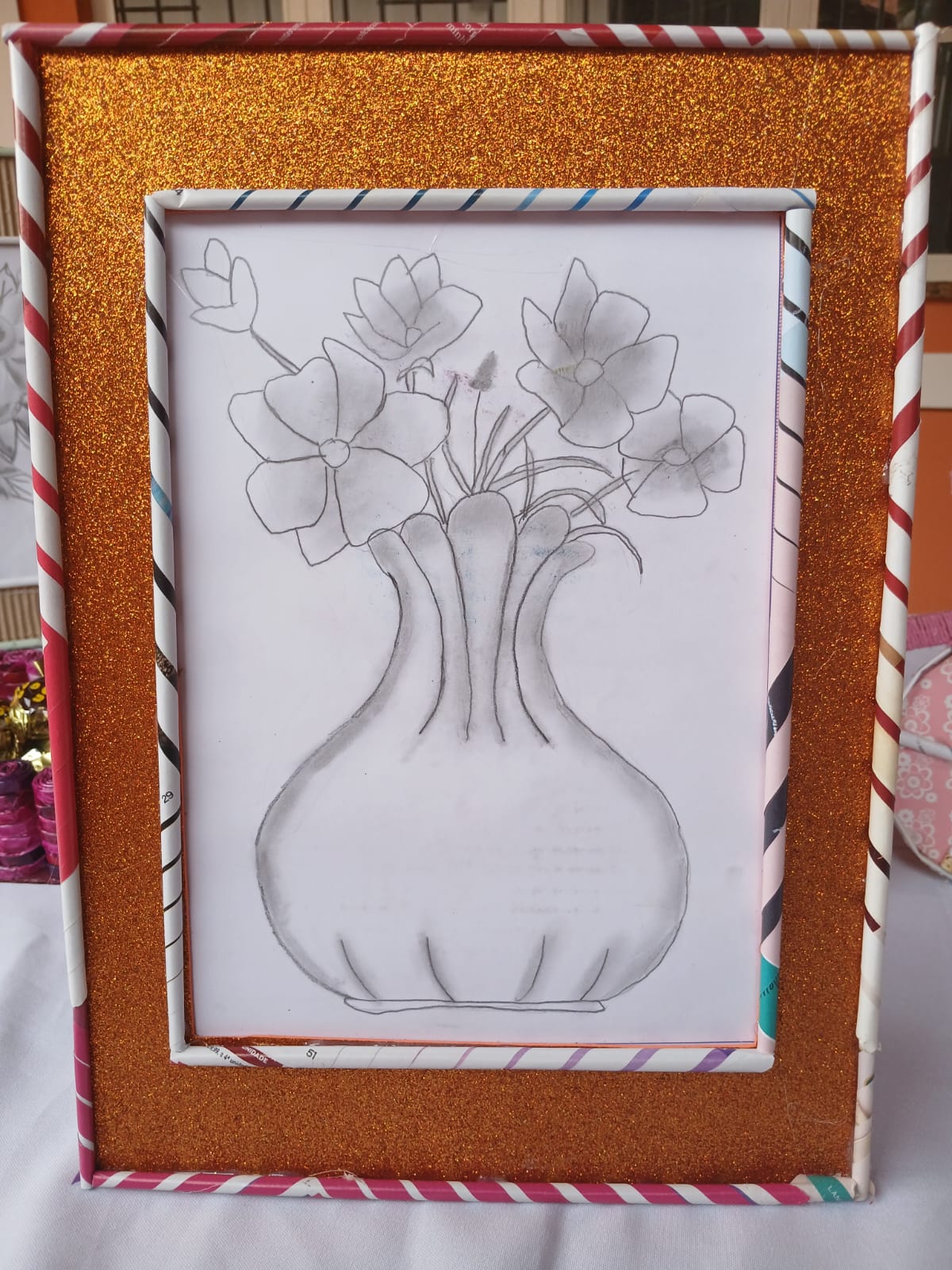 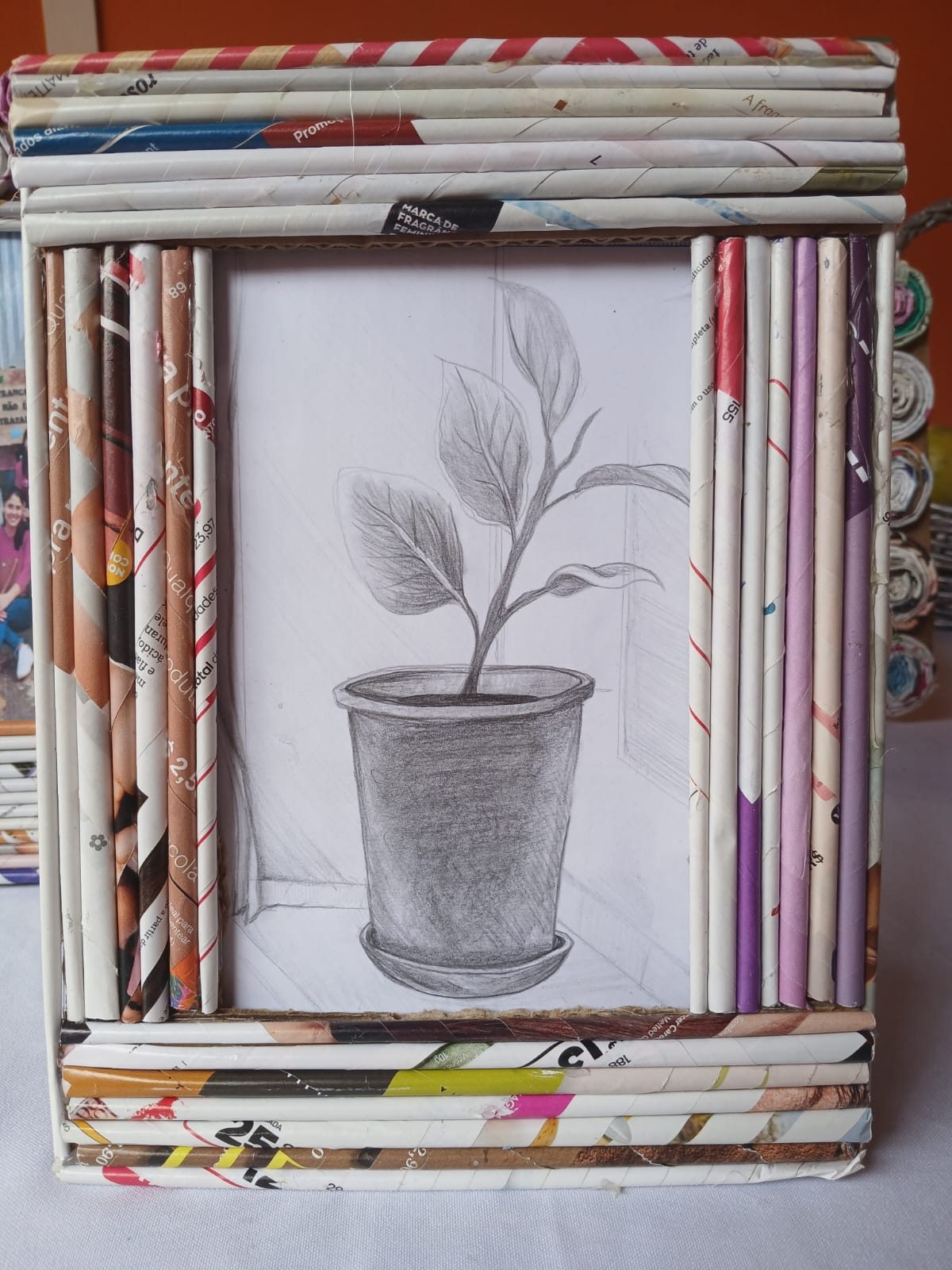 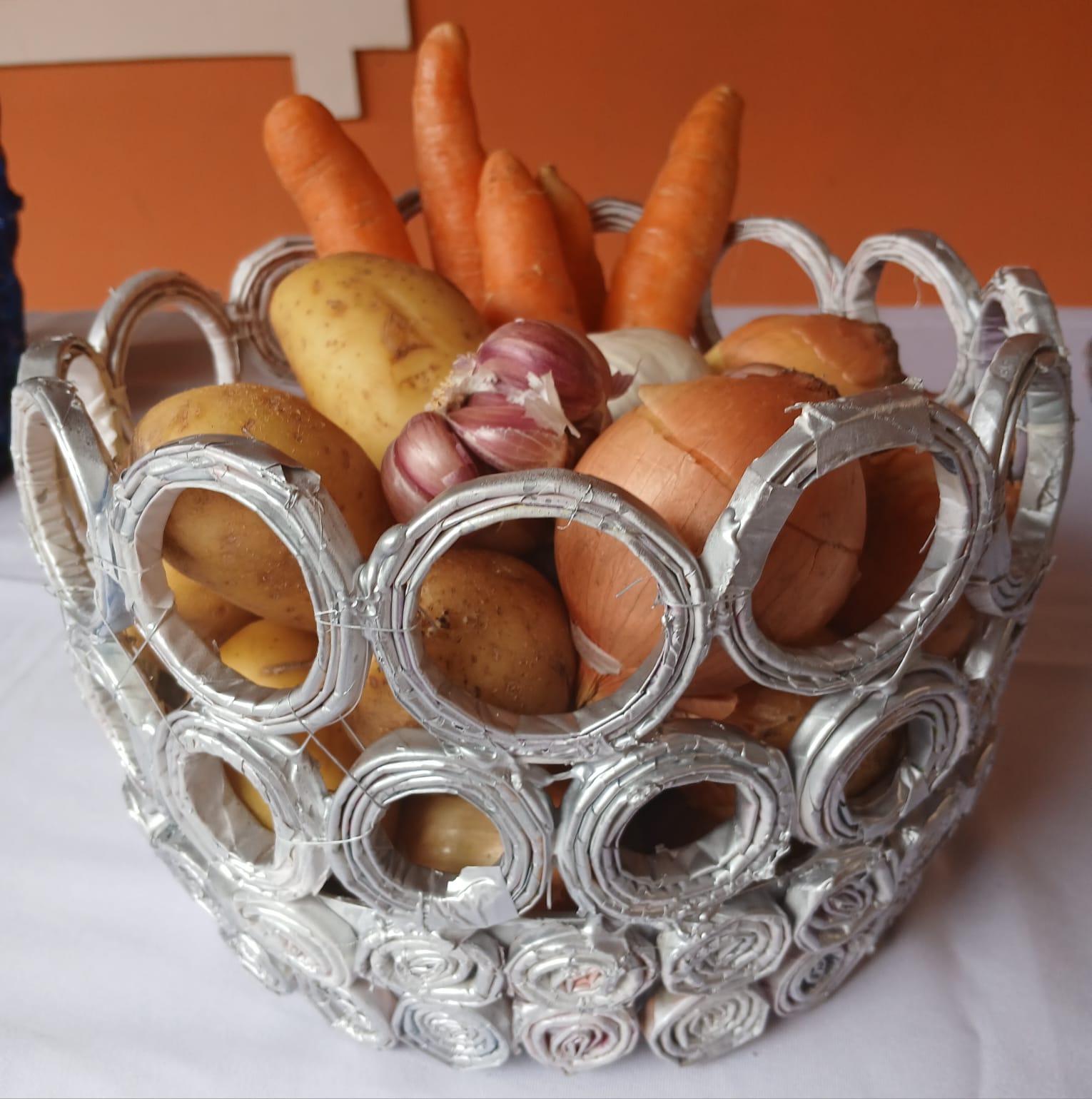 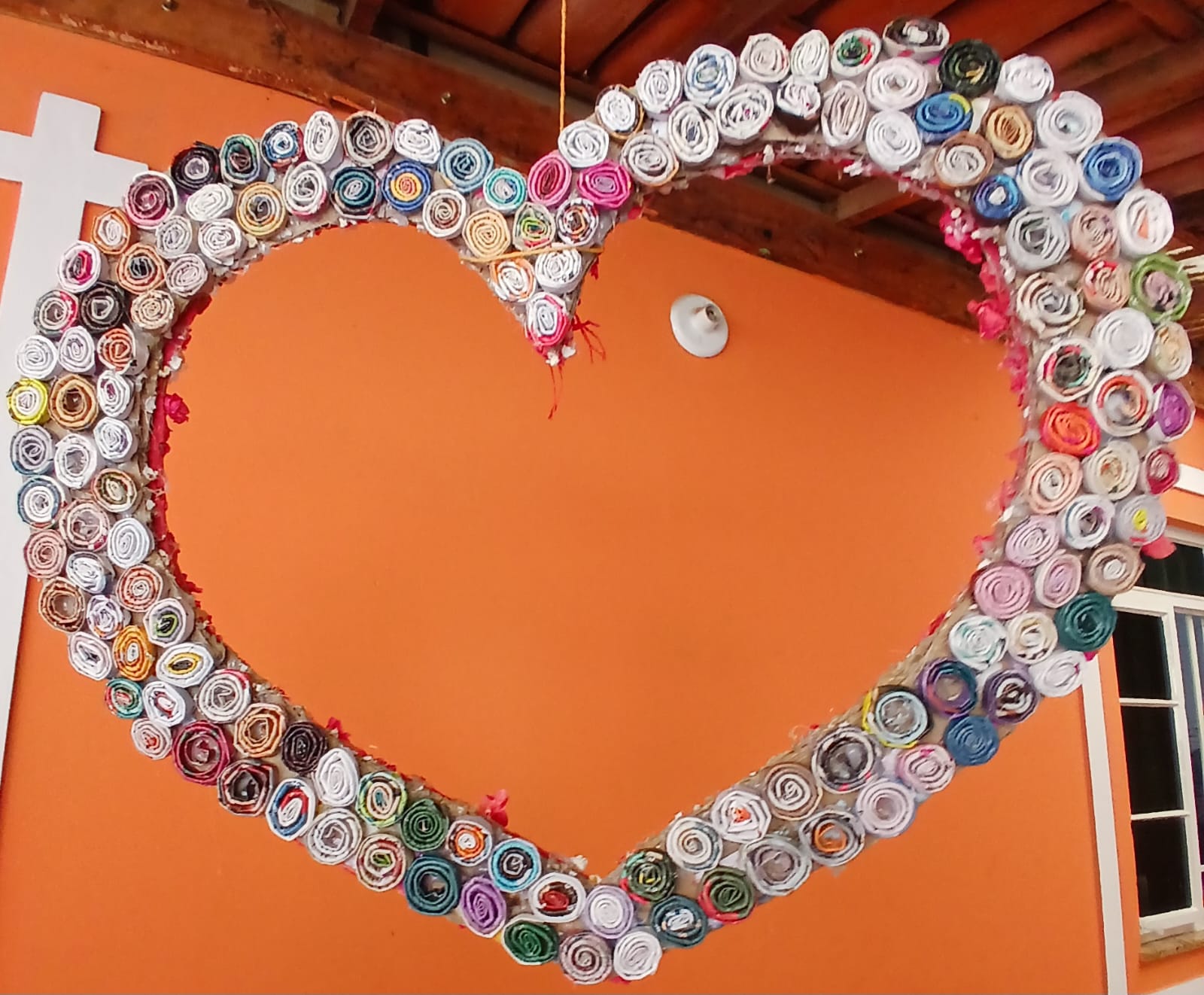 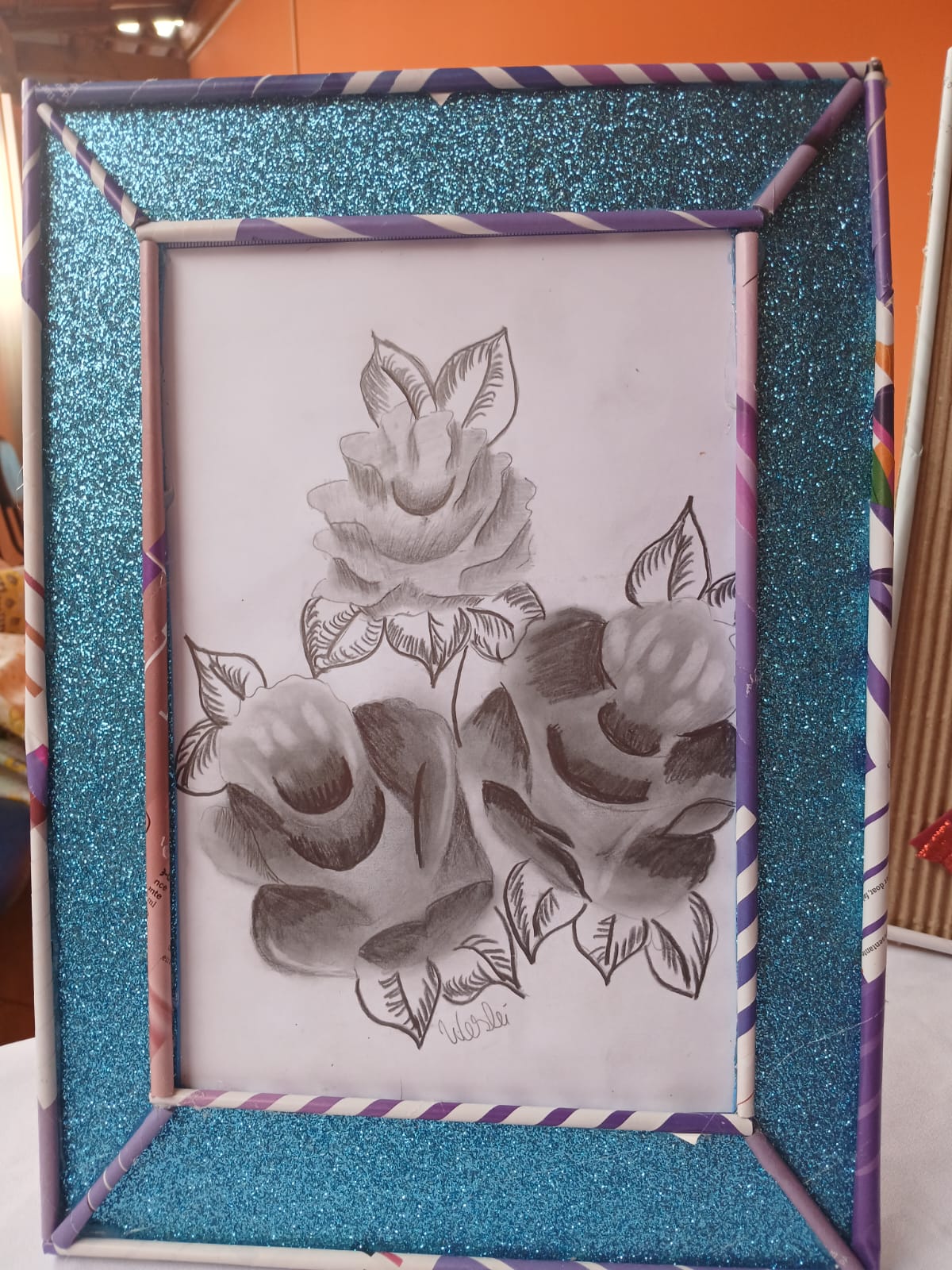 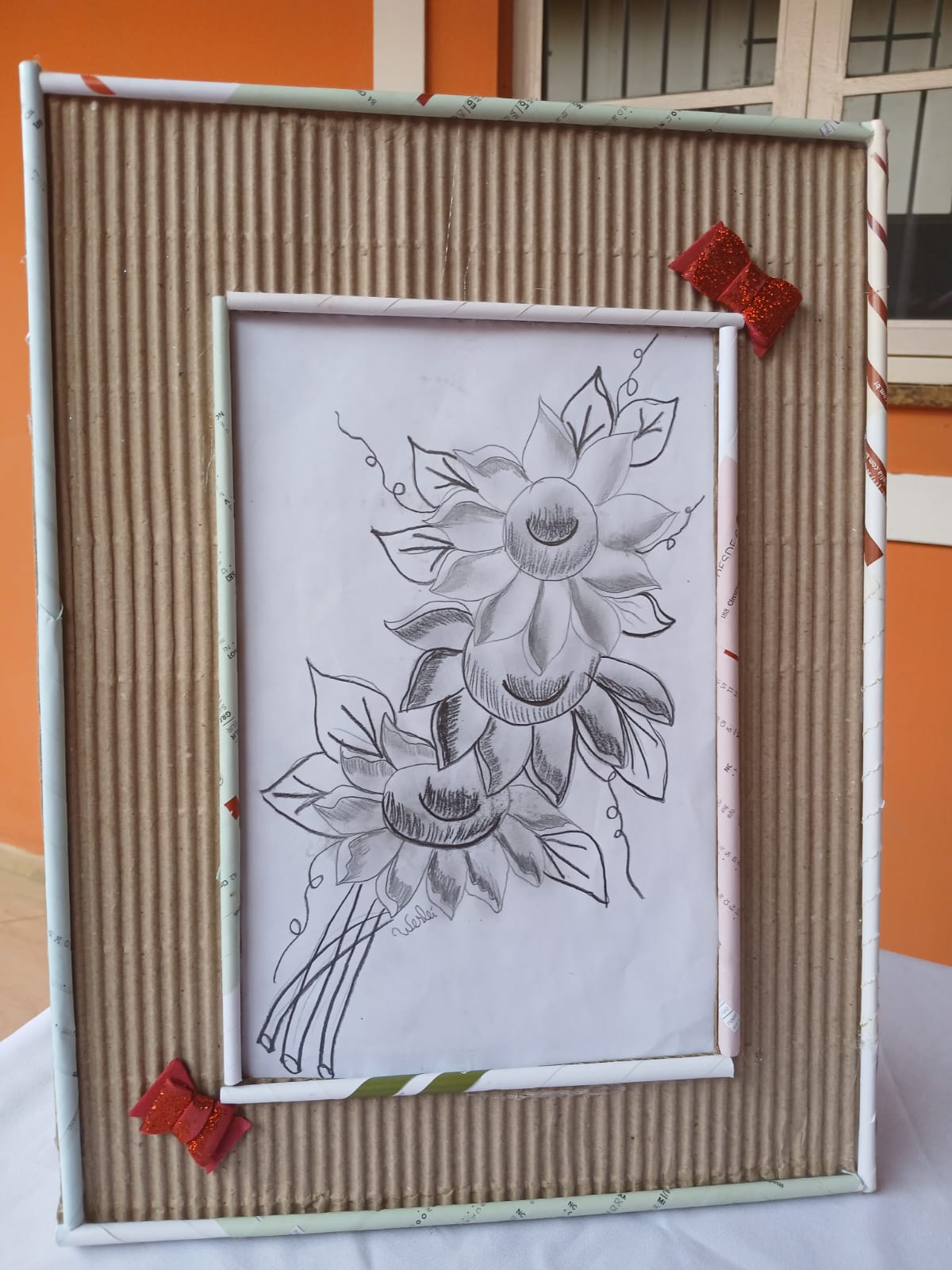 Exposição interna dos trabalhos realizados
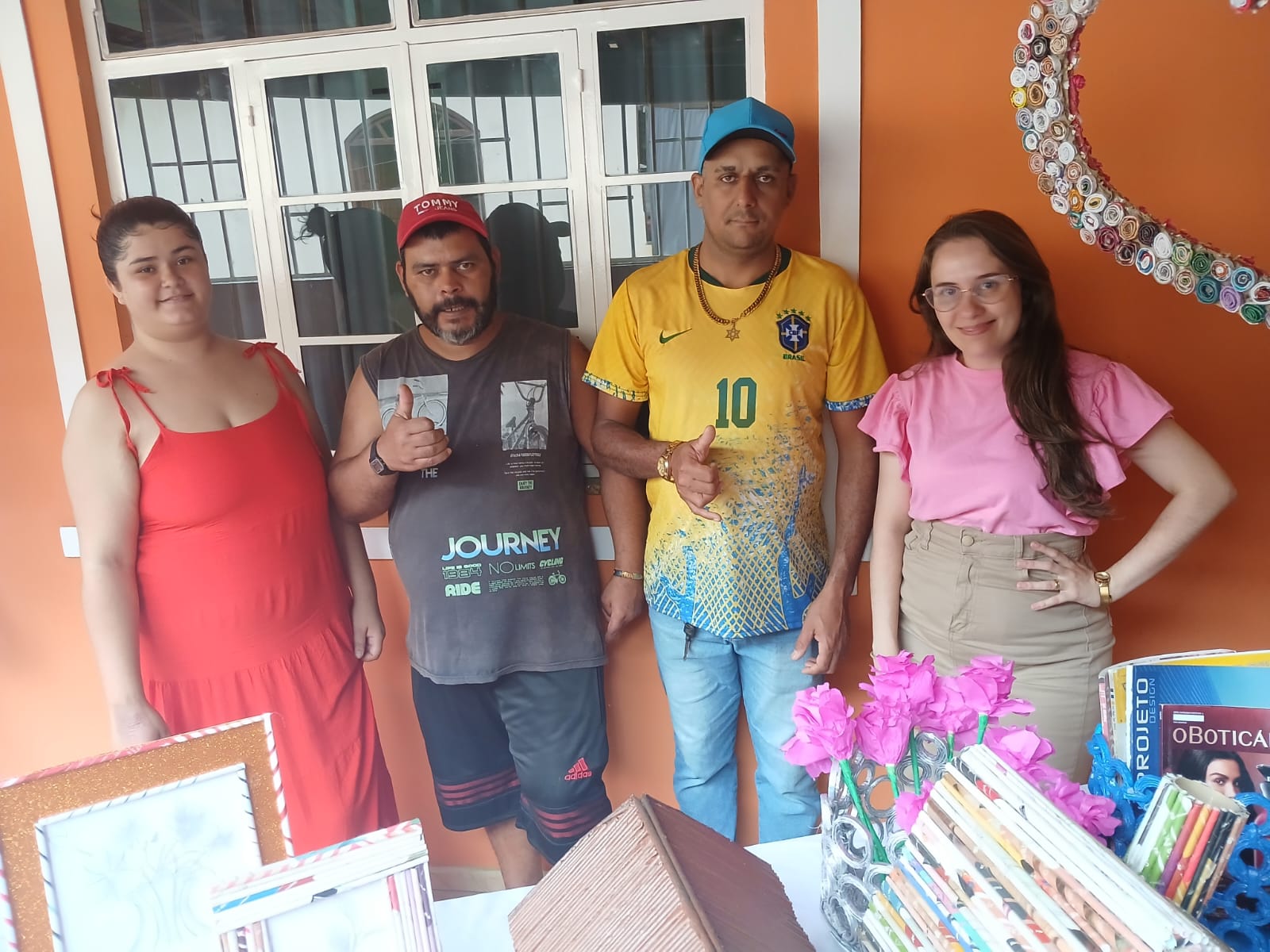 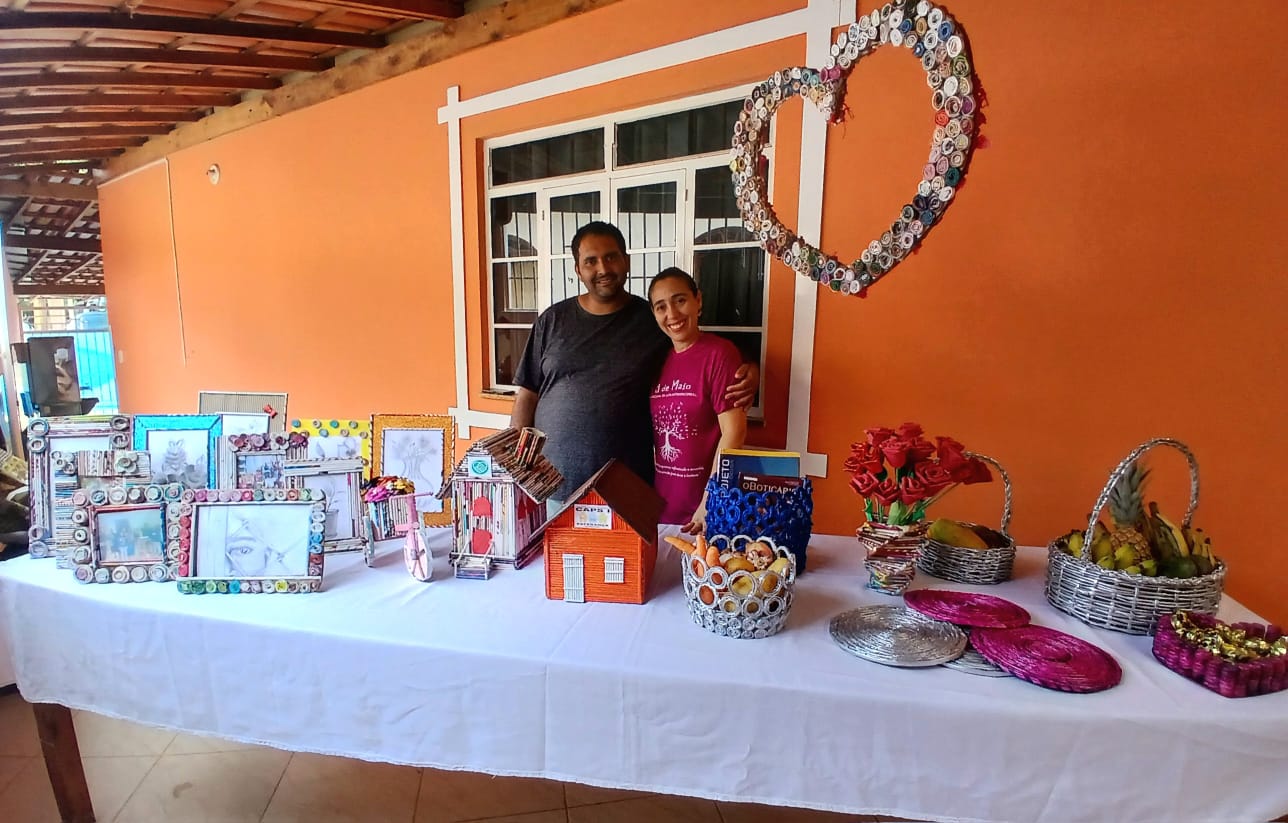 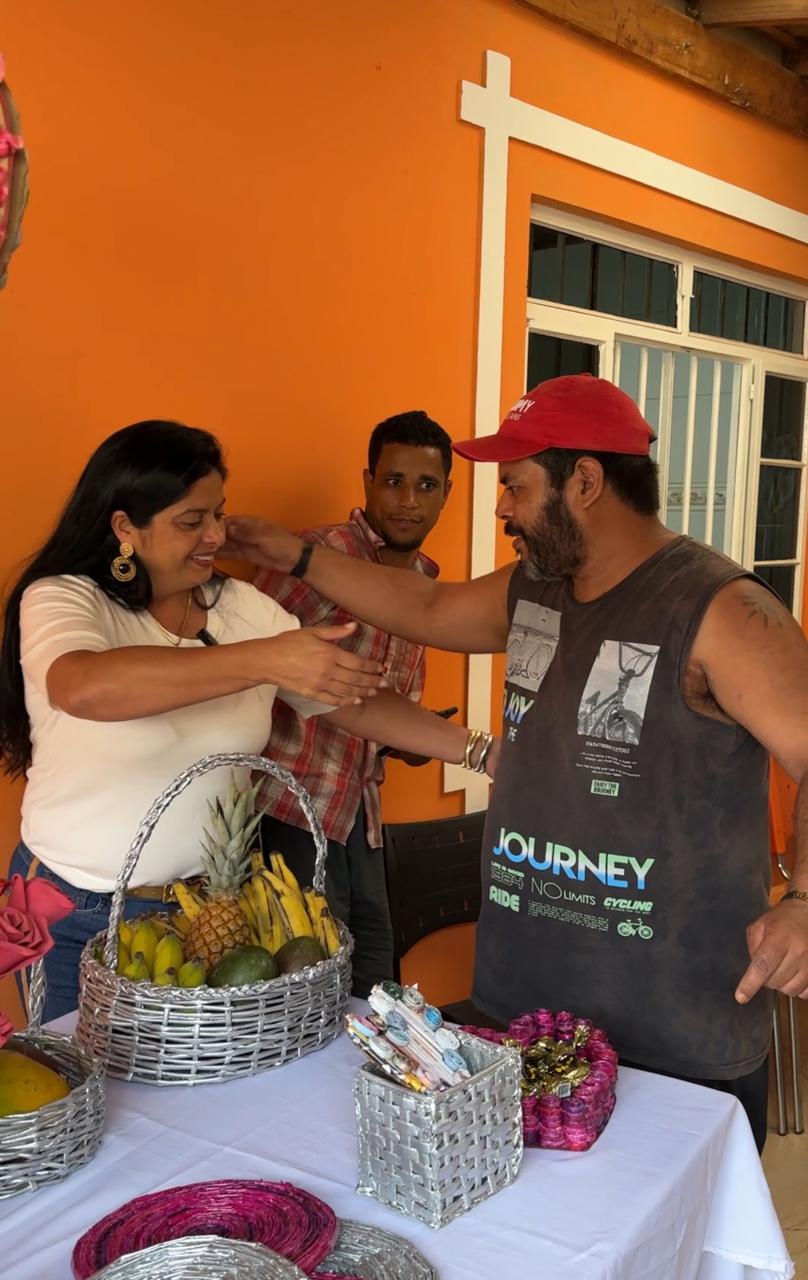 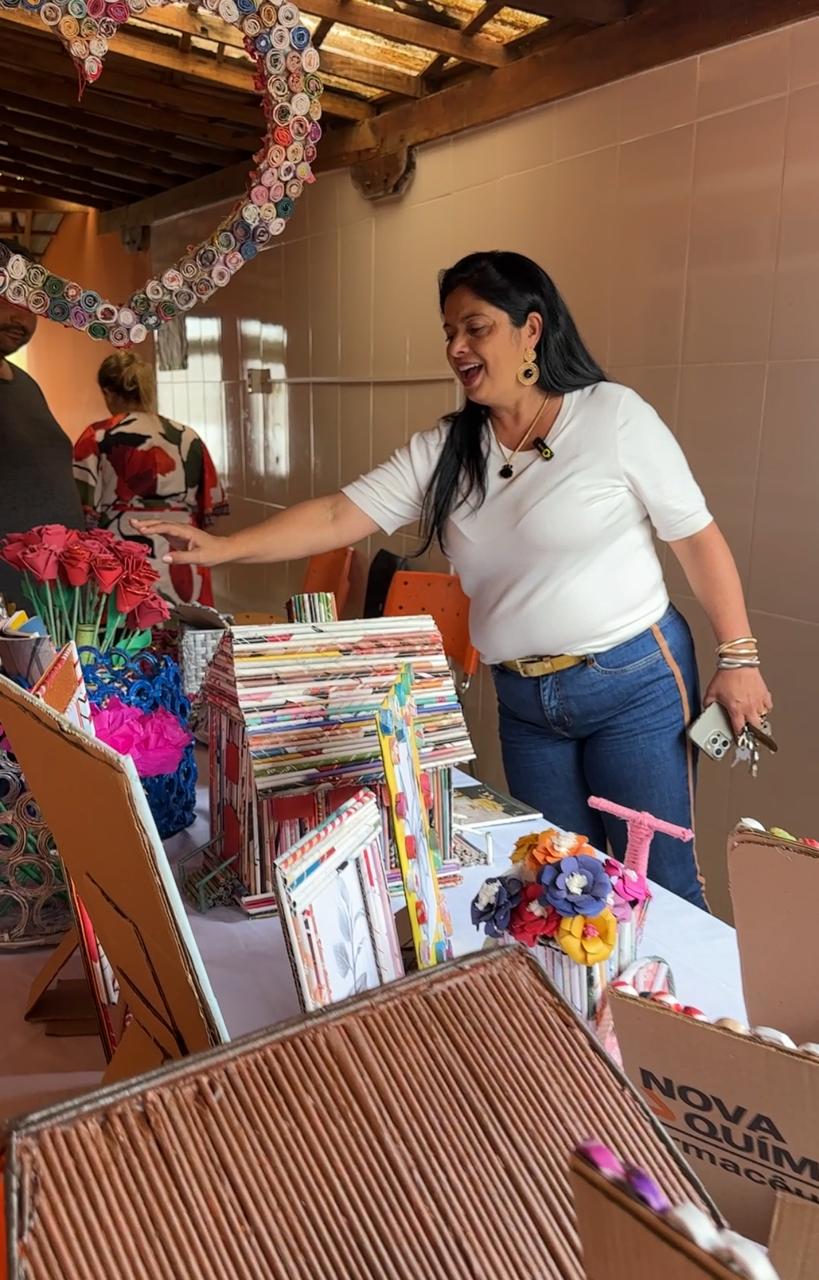 “O que melhora o atendimento é o contato afetivo de uma pessoa com outra. O que cura é a alegria, o que cura é a falta de preconceito.” Nise da Silveira
Depoimentos